Қаратал ауданыныңБастөбе ауылдық округі акімінің аппаратының  2020 жылға арналған бюджетінің азаматтық бюджеті
Бастөбе ауылы
 2020 ж.
Қаратал  ауданының Бастөбе ауылдық округі акімінің аппаратының 2020-2022 жылдарда бөлінген бюджет қаржысы
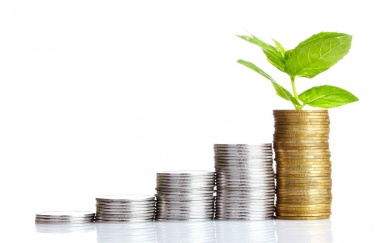 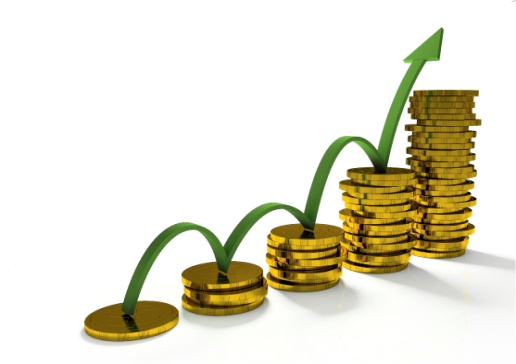